MÕK – mis ja milleks?
Priit Kruus
TLÜ Haridusinnovatsiooni keskus
MÕK?
„Iga õppija individuaalset ja sotsiaalset arengut toetav, õpioskusi, loovust ja ettevõtlikkust arendav õpikäsitus on rakendatud kõigil haridustasemetel ja -liikides.“

- Eesti elukestva õppe strateegia. - Visioon ja strateegilised eesmärgid 2020.
mõkistama („kellegi või millegi, nt kooli/klassi/õpetaja õpikäsitust muutma“, 
nt Haridusminister ütles, et meil tuleb oma koolid 2020. aastaks ära mõkistada); 

mõkistatud (nt Direktori arvates on meie kooli õpetajad mõkistatud).
MUUTUNUD või MUUTUV?

Muutunud õpikäsitus 

Haridusvaldkonnas toimub praegu suur pööre, mille käigus riiklikul tasemel kutsutakse valdkonnas tegutsevaid inimesi mõttelaadi muutusele.
 
Muutunud viitab seejuures tähendusele, et mingi muutus on juba toimunud,  õpikäsituse muutumisega tuleb asjaosalistel end kurssi viia ja end sellele vastavalt kohandada.
MUUTUNUD või MUUTUV?
Muutuv õpikäsitus 

Muutuv viitab, et muutus alles toimub. Õpikäsituse muutumises on haridusvaldkonnas tegutsejatel võimalik osaleda, muutumist oma tegudega kujundada.
Miks on see uus õpikäsitus?
sest keegi pole teatud õpetamisviisidest (rühmatöö, 
projektõpe, avastusõpe jm) varem kuulnud?

sest need õpetamisviisid muutuvad valdavaks?
MÕK
Väga lai tähendusväli.  
Peab hõlmama nii tuttava kui ka uue sisu, 
Tähistama korraga nii kindlaid tegevusi kui ka nendest arusaamise viise, 
tähistama nii üksiknähtusi kui ka suuri paradigmaatilisi muutusi.
Vastandumine  („mittetraditsiooniline õpikäsitus“, „tänapäevane edasiarendus isaisade koolile“)
Vastandus „vanaga“
uus õpikäsitus  ja muutuv/muutunud õpikäsitus 

VS

traditsiooniline õpikäsitus
„Hommikul ärkab õpetaja Mari vara, et õigeks ajaks kooli jõuda ja materjalid veel kord üle vaadata. Kott kojutassitud vihikutega on päris raske, need on vaja nüüd kooli tagasi viia – oi kus õpilased saavad alles materjali ümber kirjutada! Kui teed valesti, siis tuleb teha uuesti! /…/ Õpetaja Mari esindab traditsioonilist õpikäsitust.“

Õpetajate Leht, 9. sept 2016
Õnnelik õpetaja ja õnnelik õpilane
2016. aasta alguses viis Tallinna Ülikooli Haridusinnovatsiooni keskus läbi uurimuse Eesti õpetajate ja õpilaste hinnangutest koolielu erinevatele aspektidele. 
Uurimus viidi läbi internetiküsitlusene, selles osales 1281 õpilast ja 802 õpetajat,  kokku 32  koolist. 

Uuriti õpetaja enesetunnet („mis paneb silma särama“)
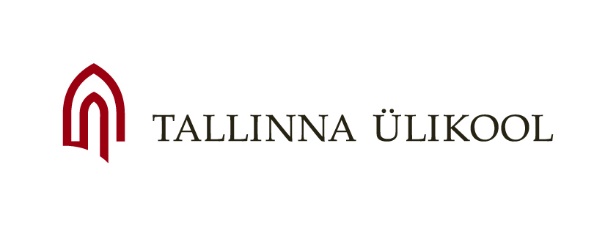 Õpetaja enesetunne koolis. Indikaatorid:
rahulolu töö sisuga („minu töö on nauditav“)
tajutud koolikliima („meie koolis puudub kokkukuuluvustunne“ R)
subjektiivne seotus kooliga („ma tunnen, et minu kool on osa minust“)
Silm särab siis, kui õpetaja on oma tööga rahul, tal on koolis  mõnus olla ning kool on tema jaoks tähtis koht!
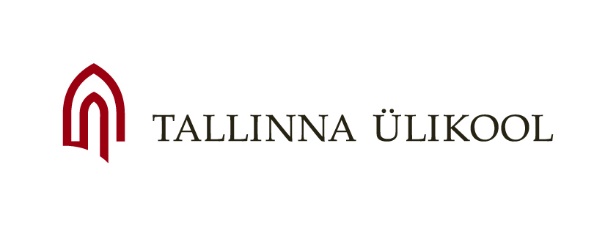 Uurimuse järgi mõjutab õpetaja rahulolu kõige rohkem
 
tunne, et minust midagi sõltub (tajutud mõjukus,  ei ole mutter masinas),

osalemine uutele ideedele avatud (innovaatilises) koolitiimis, kus domineerib õpilasi kaasav õpetamismudel. 

NB! Tunduvalt madalamal kohal olid õpetajate vastustes palk, vanus ja tööstaaž.
Õpilase enesetunnet koolis mõjutavad uurimuse järgi Uurimuses käsitletud enesetunde indikaatorid (sõltuvad muutujad): 
Koolikiindumus („kool on minu jaoks väga eriline koht“)
Kuuluvustunne („ma meeldin kaasõpilastele just sellisena, nagu ma olen“)
Koolitöödesse haaratus („õppides lendab mul aeg kiiresti“)

Õpilane on koolis rõõmus, kui 
- kool meeldib talle, 
- kaaslased toetavad teda 
- ja ta teeb koolitööd mõnuga!
Kõige olulisemad koolirõõmu tootjad on:
 
Kooli uuendusmeelsus
Õppetöö tähenduslikkus (sellel, mida ma teen, on mõte ja tähendus, vs nüri tuupimine)
Õpetaja õpetamisstiil (õpilaskesksus)

NB! Oluline on märgata, et koolirõõmu olulisemate mõjutajatena ei nimetata hindeid ega koormust.
MÕK ja KOOLIKULTUUR
Ühiskondlik tasand: hariduse tähendus, õpetajate maine jne

Õpikäsitus: mis toimub klassiruumis

Kodu väärtused, normid, tavad: suhtumine kooli, õpetajatesse ja haridusse  

Kooli väärtused, normid, tavad: kuidas asjad meie koolis käivad

Kooli juhtimine: juhtimisstiil, eestvedamine, töökorraldus
JUHIKESKSUS
Juht on püha. ta peab olema alluvate eest kaitstud ega tohi olla 
kergesti kättesaadav
kõik, mis on halb ja ebameeldiv, lähtub mitte ülemusest, vaid„korrus 
kõrgemalt“, s.t ülemuse ülemustest; 
 parim põhjendus on käsk; 
kõige tähtsam on stabiilsus. 

Allikas: „Õppiv organisatsioon ja juhtimise uus paradigma“
JUHIKESKSUS
Keskastme juhtide ja alluvate tasemel:
Probleemid on alati kellegi teise probleemid, need on mõne teise osakonna, talituse või teenistuse „rida“; 
väike vale lahendab probleemi ära: „Midagi pole tegelikult juhtunud, 
   see oli valehäire, ebatäpne informatsioon, ilmne liialdus“; 
tippjuhi ette tuleb viia probleemid, mitte võimalikud lahendused, ülemus on tark (vt ülal), las lahendab; 
iga idee rakendamine on ohtlik: kui rakendamise käigus tekivad raskused, siis järgnevad kohe süüdistused; 
iga ütlus solvab kindlasti kedagi kolleegidest või ülemustest, 
    parem mitte ütelda

Allikas: „Õppiv organisatsioon ja juhtimise uus paradigma“
KOOLIJUHTIMINE => ÕPILASTE SUHTUMINE
Hoiak liigub ülevalt alla.

See, kuidas on korraldatud töö kooli juhtkonna ja töötajate vahel, peegeldub vastu õpilaste suhtumises.

Direktori ja õppealajuhataja suhted õpetajatega kujundavad 
õpetajate suhteid õpilastega.
JAGATUD JUHTIMINE
Suures osas uuringutes väidetakse, et kooli tõhususe suurendamises ja koolikorralduse täiustamises võib mängida olulist rolli jagatud juhtimine.

Hiljutised uuringud näivad viitavat sellele, et juhtimisel on koolile ja õpilastele suurem mõju, kui see on laialdasemalt jagatud.

Jagatud juhtimine kujundab juhtidest ja õpetajatest ühise õpikogukonna, millena toimimine kergendab juhtkonna koormat.


 Allikas: „Koolijuhtimise täiustamine“
JAGATUD JUHTIMISE PÕHIMÕTTEID
Juhtimise eesmärk on õppimise õpetamispraktika täiustamine sõltumata rollidest.
Kõik täiendavad ennast pidevalt. Keskkond soosib ja väärtustab seda.
Juhid (igal tasandil) kehastavad käitumist, mida teistelt oodatakse.
Juhtimisrollid ja juhtimistegevused ei tulene formaalsetest ettekirjutustest, vaid tegelikest vajadustest.
Kogu asutus on terviklik õppiv kogukond. 
Võimu kasutamine eeldab vastutust ja võimekust. 

 Allikas: „Koolijuhtimise täiustamine“
Partnerkoolide õpikogukond
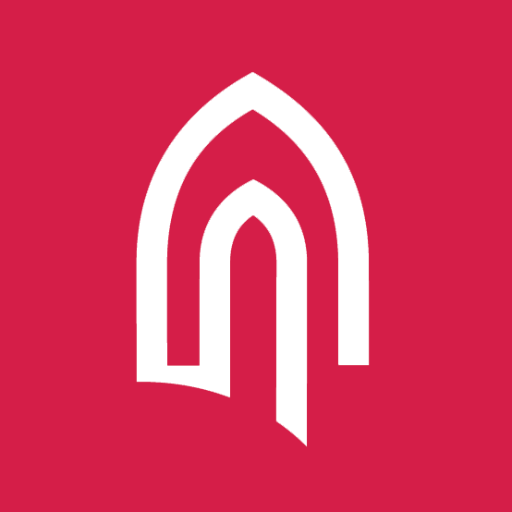 Osalejate tagasiside
Tagasiside seminaridel osalenutelt: 
taoline kooskäimine on huvitav ja vajalik, 
regulaarselt teiste koolidega kontakti hoidmine on kasulik, 
saab selgemaks pilt teistes koolides toimuvast 
ja selgineb ka arusaam omaenda tugevustest (mis kõik meie koolis tegelikult hästi on!).
LISALUGEMIST

JUHTIMISE UUS PARADIGMA:
http://www.cs.tlu.ee/instituut/oppe_materjalid/magister/2005/Harri_Roots/Oppiv_organisatsioon_ja_juhtimise_uus_paradigma_1.pdf

ÕPPEASUTUSE SISEHINDAMINE:
https://www.hm.ee/sites/default/files/oppeasutuste_sisehindamine_ii.pdf

KOOLIJUHTIMISE TÄIUSTAMINE:
https://www.hm.ee/sites/default/files/koolijuhtimise_taiustamine.pdf
(Jagatud juhtimise põhimõtted lk 109)

ÕPPIMISKESKSE KOOLI LOOMISE KOGEMUSED:
http://oeiax4.nw.eenet.ee/vana/esso3/4/olavi_otepalu.htm

EESTI HARIDUSDISKURSUSE ANALÜÜS:
http://www.etera.ee/zoom/18/view?page=3&p=separate&view=0,0,2067,2834